Προγράμματα κοινωνικής προστασίαςπολιτική υγείας στην Ελλάδα
διάλεξη 18-19
Οικονομία της κοινωνικής πολιτικής
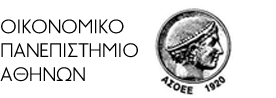 Δημόσια και ιδιωτική δαπάνη υγείας σε Ελλάδα και ΕΕ
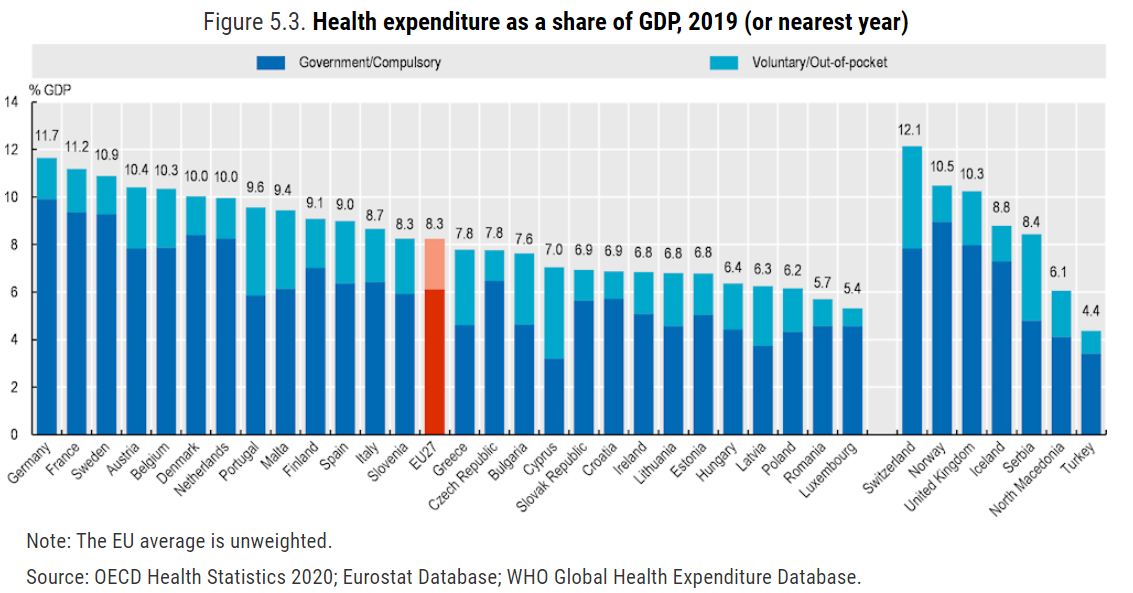 Συνολική δαπάνη υγείας ελαφρώς χαμηλότερη στην Ελλάδα από μέσο όρο ΕΕ
Όμως, το αποτέλεσμα αυτό οφείλεται στο υψηλό ποσοστό ιδιωτικής δαπάνης (out-of-pocket)
Η δημόσια δαπάνη υστερεί αισθητά από τον ευρωπαϊκό μέσο όρο
Δημόσια και ιδιωτική δαπάνη υγείας σε Ελλάδα Διαχρονική εικόνα
Πηγή: OECD Health Statistics
«ίδια» δαπάνη: 2016
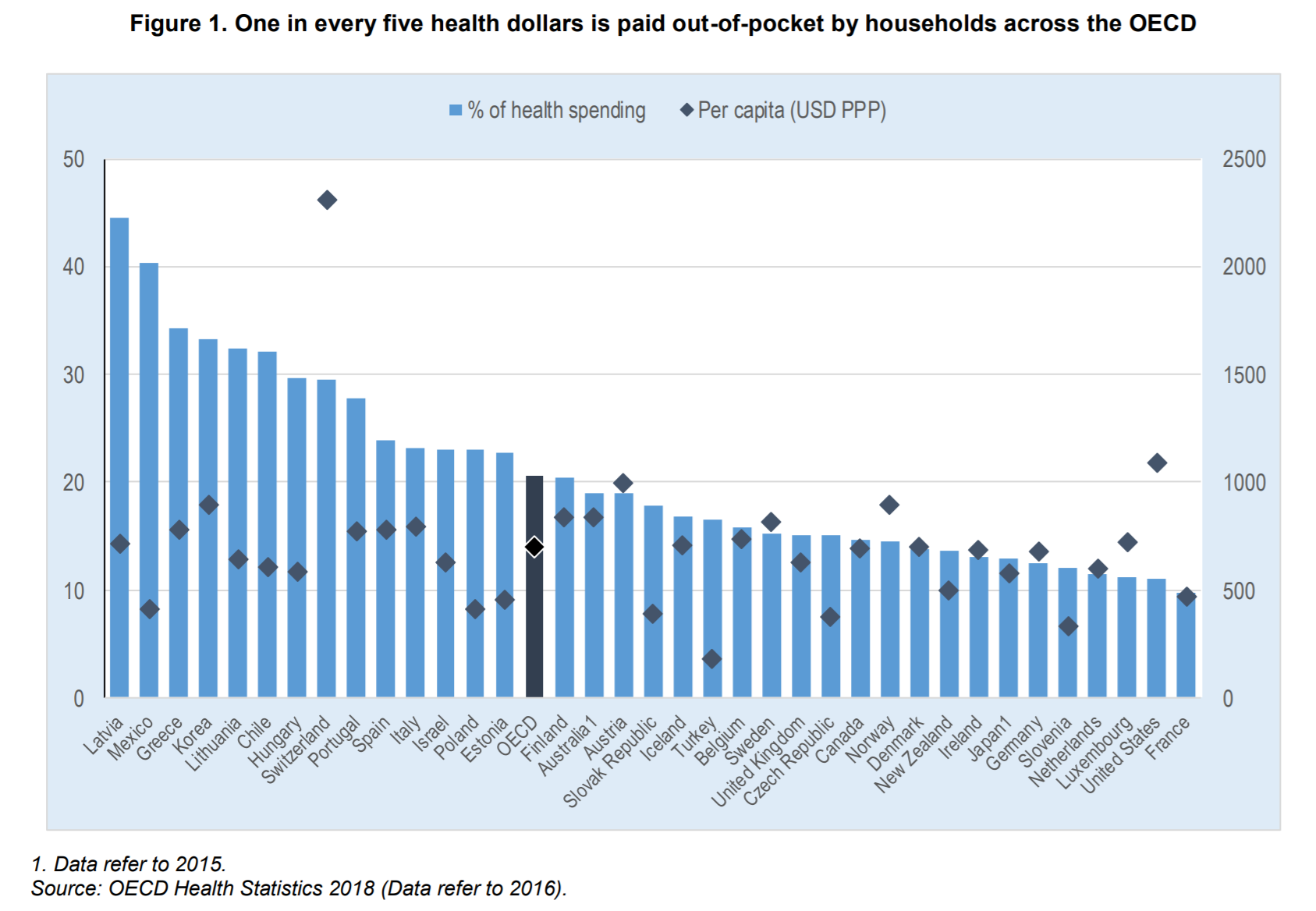 «ίδια» δαπάνη: 2019
... ιδίως για τις φτωχότερους και τους ηλικιωμένους ...
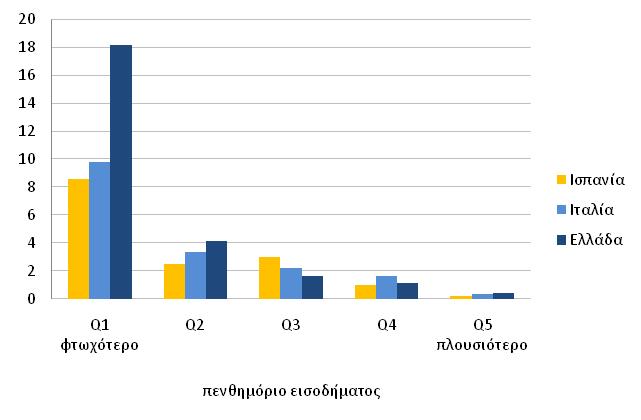 «Ίδια» δαπάνη υγείας ως ποσοστό του οικογενειακού εισοδήματος.Πηγή: Στοιχεία της έρευνας SHARE (άτομα ηλικίας 50+) για το 2006
... συχνά ‘καταστροφική δαπάνη’…
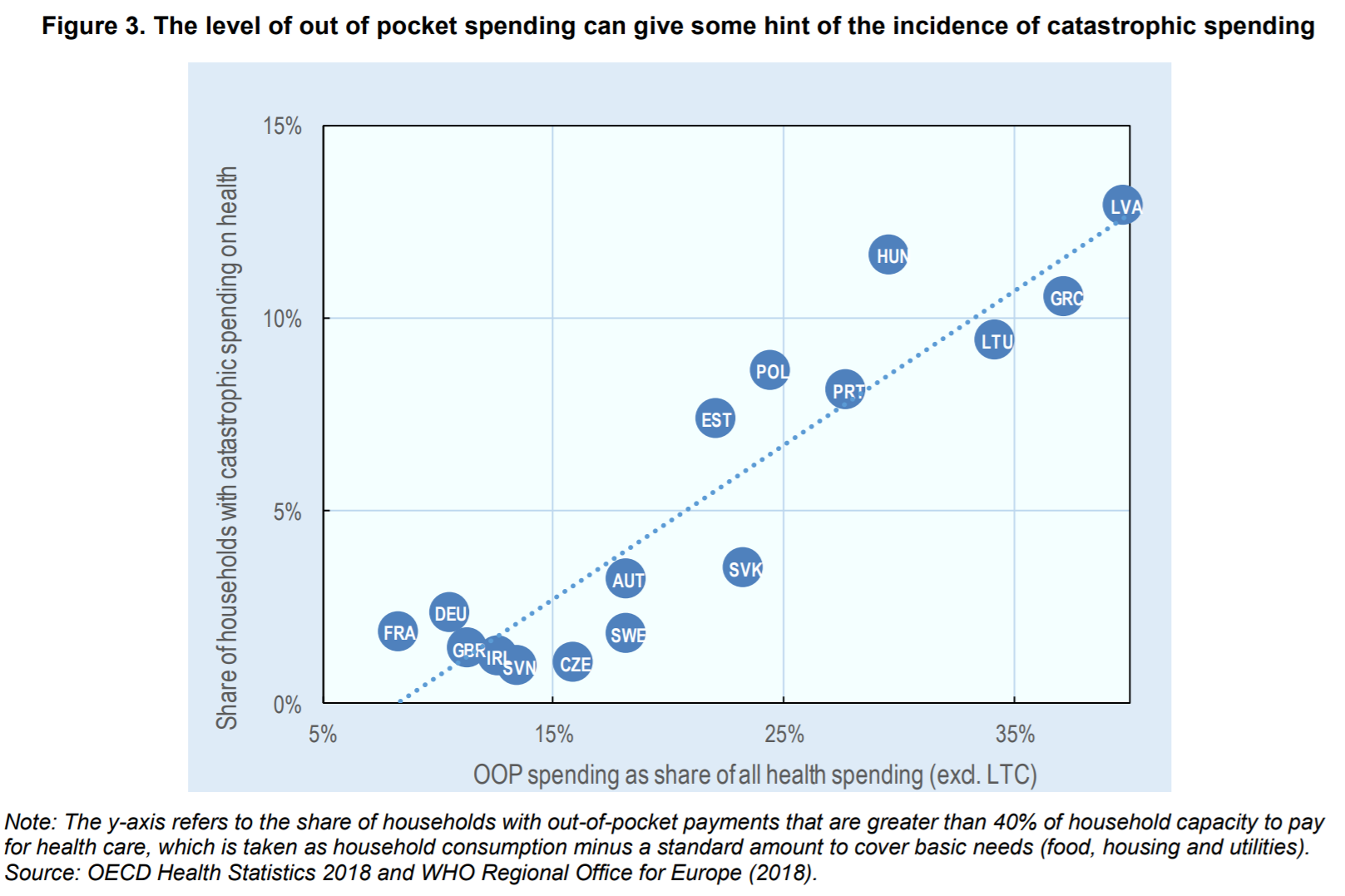 Δομή δαπανών υγείας σε Ελλάδα και ΕΕ
Σημαντικά υψηλότερο το ποσοστό των ελληνικών δαπανών σε ενδονοσοκομειακή θεραπεία και ιατρικά προϊόντα (κυρίως φάρμακα)
Πολύ χαμηλότερο σε μακροχρόνια φροντίδα (long term care), και εξωνοσοκομειακή περίθαλψη
Ιατρικό προσωπικό
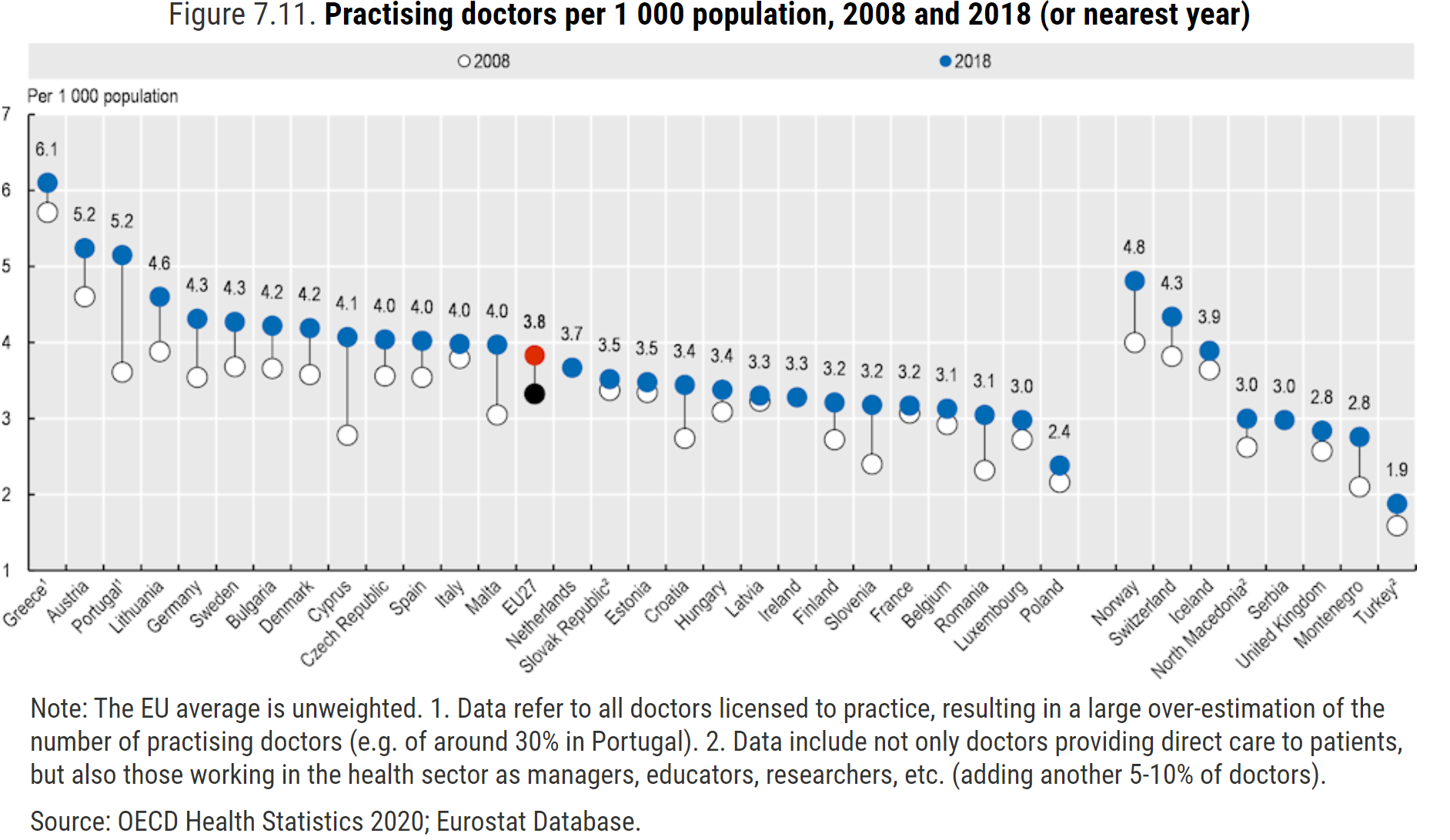 Νοσηλευτικό προσωπικό
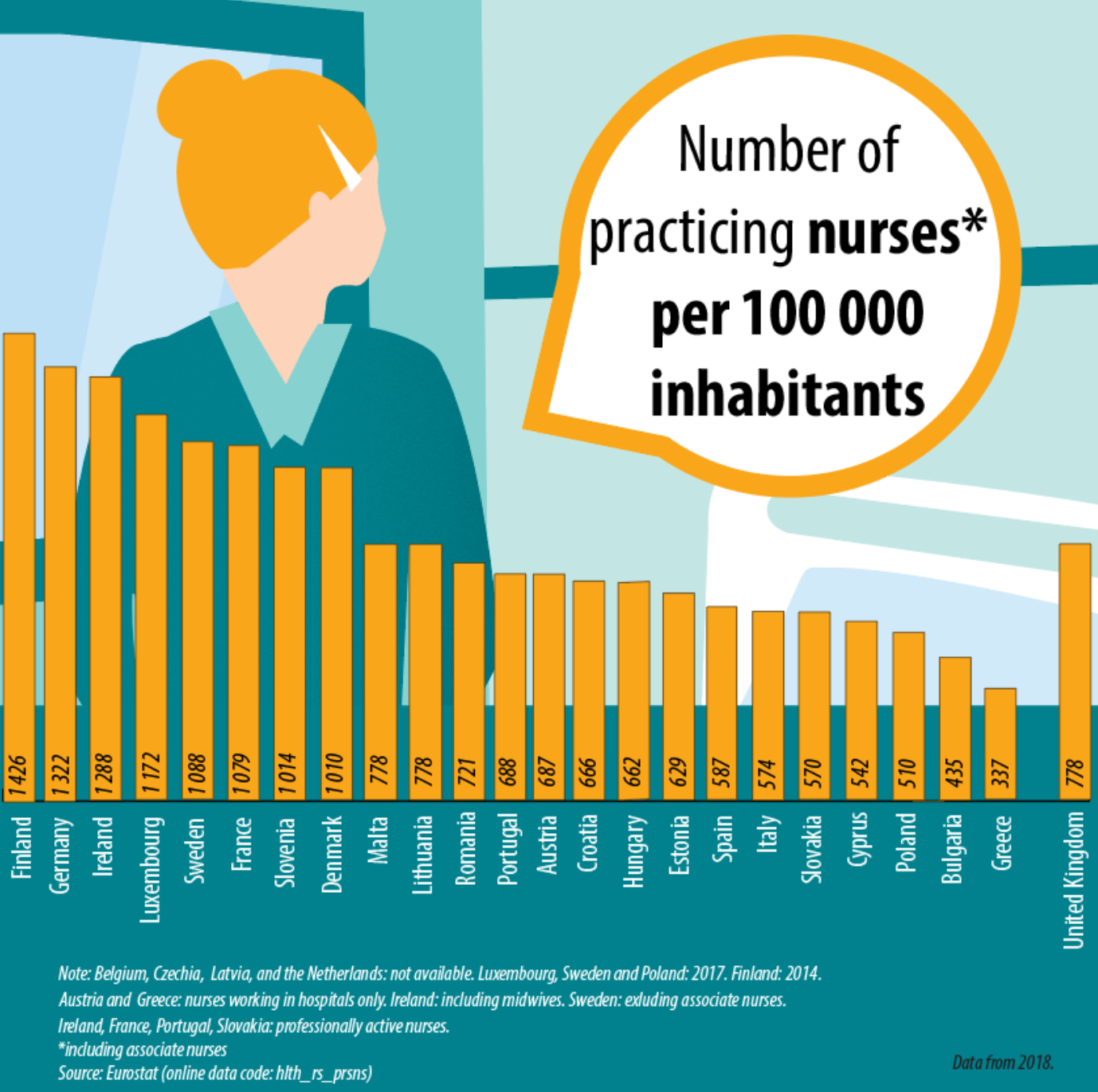 Υπερεπάρκεια ιατρών, αλλά ανεπάρκεια νοσηλευτών
προ κρίσης:οι (ανθρώπινοι και φυσικοί) πόροι δεν έλειπαν
... υπήρχαν ισχυρές ενδείξεις προκλητής ζήτησης …
πολλοί ασθενείς θεωρούσαν το κόστος νοσηλείας απαγορευτικό …
... και το κόστος των ιατρικών επισκέψεων ακόμη περισσότερο
... ενώ πολλοί δήλωναν αδυναμία περίθαλψης λόγω κόστους
Πηγή: ανάλυση των στοιχείων της έρευνας EU-SILC (2008).
αρκετοί ασθενείς είχαν κακή γνώμη για τους ιατρούς ...
... ενώ ακόμη περισσότεροι είχαν κακή γνώμη για τα νοσοκομεία
τα πράγματα δεν ήταν καλύτερα στα τέλη της δεκαετίας του ’90 ...
Χαμηλή ικανοποίηση του πληθυσμού από την ποιότητα της υγειονομικής περίθαλψης
Λόγοι χαμηλής ικανοποίησης του πληθυσμού από την ποιότητα της υγειονομικής περίθαλψης
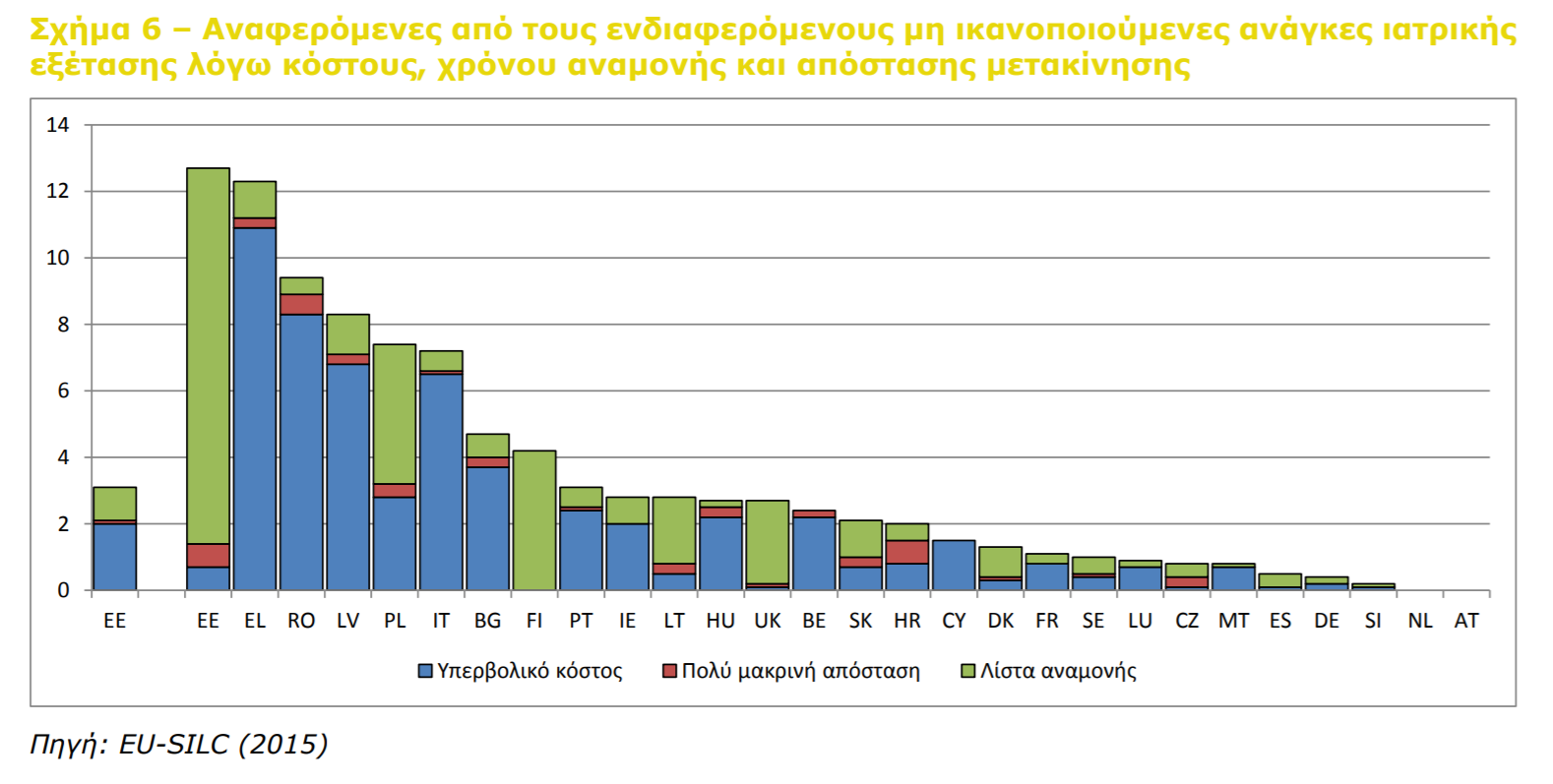 [Speaker Notes: το 12% του πληθυσμού ανέφερε μη ικανοποιούμενες ανάγκες]
ανακεφαλαίωση
ο τομέας της υγείας στην Ελλάδα δεν πάσχει από γενικότερη έλλειψη πόρων
έχουμε υπερπροσφορά γιατρών
έχουμε υπερπροσφορά βιοϊατρικής τεχνολογίας
όμως
η κοινή γνώμη έχει σε χαμηλή εκτίμηση της ποιότητα της υγείας
η περίθαλψη κοστίζει ακριβά (ώστε πολλοί Έλληνες - περισσότεροι από ό,τι άλλοι Ευρωπαίοι - στερούνται αναγκαίες υπηρεσίες)
οι ιδιωτικές δαπάνες υγείας βαραίνουν δυσανάλογα τους φτωχότερους και πιο ηλικιωμένους ασθενείς
αιτίες της δυσλειτουργίας της πολιτικής υγείας
συνύπαρξη ΕΣΥ και ταμείων υγείας

απουσία διοικητικής δομής

«ηθική κρίση»
η χρηματοδότηση του τομέα της υγείας
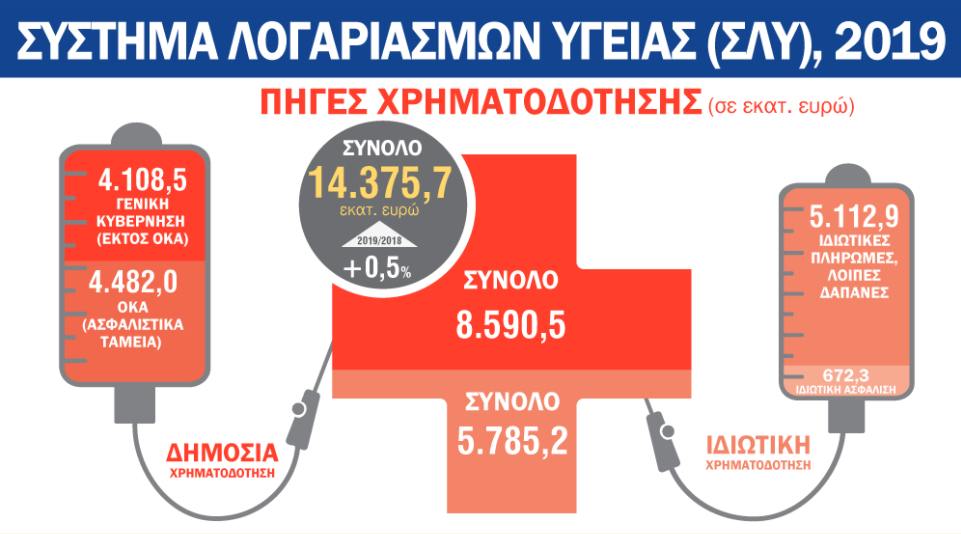 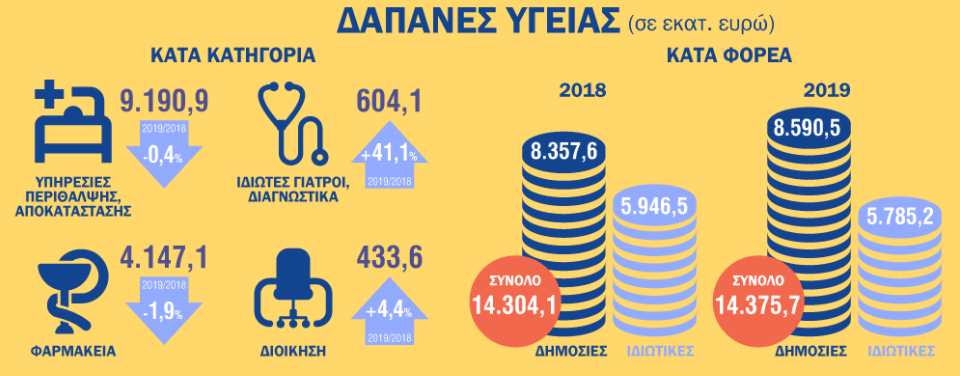 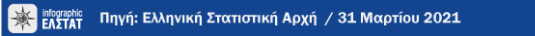 Το 40% της συνολικής δαπάνης είναι ιδιωτική
στη συντριπτική τους πλειονότητα out of pocket payments…
Από τo υπόλοιπο 60%, τα μισά καταβάλλονται από το κράτος (γενική φορολογία) και τα άλλα μισά από τα ασφαλιστικά ταμεία (από εισφορές ασφαλισμένων και εργοδοτών)
συνύπαρξη Bismarck και Beveridge (1)
παρενέργειες της συνύπαρξης των δύο προτύπων

κοινωνικές

ο κατακερματισμός της κοινωνικής ασφάλισης αναπαρήγαγε και διεύρυνε τις κοινωνικές ανισότητες από το πεδίο των εισοδημάτων στο πεδίο της κοινωνικής προστασίας
… επιτρέποντας στις πιο εύπορες ομάδες να αυτοεξαιρούνται από τη αναγκαστική αλληλεγγύη ενός ενιαίου συστήματος
συχνά η αναδιανομή είναι αντίστροφη – π.χ. με την επιδότηση των ευγενών ταμείων από το κοινωνικό σύνολο μέσω των «κοινωνικών πόρων»
η έλλειψη κάποιου μηχανισμού μεταφοράς πόρων προς ταμεία με δυσμενές δημογραφικό προφίλ μετατρέπει την παρακμή κάποιων κλάδων ή επαγγελμάτων (π.χ. των ναυτικών) σε χρεωκοπία των αντίστοιχων ταμείων (σε αυτή την περίπτωση του ΝΑΤ)
συνύπαρξη Bismarck και Beveridge (2)
παρενέργειες της συνύπαρξης των δύο προτύπων

οικονομικές

η συνύπαρξη ΕΣΥ και ταμείων …
(σε συνδυασμό πάντοτε με τον κατακερματισμό των τελευταίων) 

… πολλαπλασίασε το διαχειριστικό κόστος και εμπόδισε και το ΕΣΥ και τα ταμεία να δράσουν ως «μονοψωνητές»
δηλαδή ως προνομιακοί αγοραστές
συνύπαρξη Bismarck και Beveridge (3)
γενικά, και τα δύο πρότυπα έχουν πλεονεκτήματα και μειονεκτήματα

όμως, διατηρώντας εν ζωή τα ταμεία υγείας και μετά την ίδρυση του ΕΣΥ, καταλήξαμε με ένα σύστημα που συνδυάζει τα μειονεκτήματα των δύο μοντέλων, χωρίς κανένα από τα πλεονεκτήματά τους
συνύπαρξη Bismarck και Beveridge (3)
βήματα ενοποίησης της κοινωνικής ασφάλισης υγείας

ίδρυση Εθνικού Οργανισμού Παροχής Υπηρεσιών Υγείας (ΕΟΠΥΥ)
Φεβρουάριος 2011
αγοραστής και πάροχος υπηρεσιών υγείας 

βήματα σαφέστερου διαχωρισμού της ασφάλισης από την παροχή περίθαλψης

Σχέδιο νόμου «Πρωτοβάθμιο Εθνικό Δίκτυο Υγείας» (ΠΕΔΥ) 
Φεβρουάριος 2014
Μετατροπή ΕΟΠΥΥ σε αγοραστή υπηρεσιών υγείας
Ένταξη πρωτοβάθμιας φροντίδας υγείας στο ΕΣΥ
Θέσπιση «οικογενειακού ιατρού»
Bismarck και Beveridge (4)
η κρίση δείχνει πώς η προσκόλληση στην κοινωνική ασφάλιση μπορεί να οδηγήσει σε σοβαρά κενά κάλυψης

μεταξύ 2008 και 2012, 900 χιλιάδες ασφαλισμένοι του ΙΚΑ και του ΟΑΕΕ έχασαν το δικαίωμα ανανέωσης του βιβλιαρίου ασθενείας
είτε επειδή έμειναν άνεργοι (ΙΚΑ)
είτε επειδή έκαναν διακοπή επαγγέλματος (ΟΑΕΕ)
είτε επειδή έπαψαν να πληρώνουν εισφορές (ΟΑΕΕ)

άγνωστος αριθμός οικογενειών χωρίς πρόσβαση στην περίθαλψη

μερική κάλυψη αναγκών σε εφημερεύοντα νοσοκομεία («επείγοντα περιστατικά») και δομές ΜΚΟ
Bismarck και Beveridge (5)
2016: θεσπίζεται το δικαίωμα ελεύθερης πρόσβασης σε όλες τις δημόσιες δομές υγείας για παροχή νοσηλευτικής & ιατροφαρμακευτικής περίθαλψης σε: 
ανασφάλιστους πολίτες 
άτομα που δεν έχουν νομιμοποιητικά έγγραφα διαμονής, αλλά χρήζουν άμεσης υγειονομικής περίθαλψης ως μέλη ευάλωτων κοινωνικών ομάδων (π.χ. ανήλικοι, έγκυες, άτομα με αναπηρία, τοξικοεξαρτημένοι, άστεγοι κλπ.) - κάρτα υγειονομικής περίθαλψης αλλοδαπού 
2.5 εκατ. πολίτες
διοικητικές αδυναμίες
ανυπαρξία μιας εύλογης διοικητικής δομής, με καλά καθορισμένους ρόλους, σαφείς διαδικασίες λογοδοσίας, με ρεαλιστικούς αλλά και αυστηρούς εισοδηματικούς περιορισμούς 

χαμηλή στάθμη όλων των βαθμίδων του διοικητικού προσωπικού του ΕΣΥ και των ταμείων
αντανακλά τις γενικότερες αδυναμίες της δημόσιας διοίκησης, αλλά έχει και ειδικότερες όψεις
άλλα προβλήματα
συνεχής αύξηση του αριθμού των ιατρών

ισχύς των ομάδων συμφερόντων

περιχαράκωση του ΕΣΥ σε «εθνικό σύστημα νοσοκομείων»

de facto ιδιωτικοποίηση της εξωνοσοκομειακής περίθαλψης
στη διάρκεια της οικονομικής κρίσης
Σημαντική προσπάθεια, αν και όχι πάντα επιτυχής, εξορθολογισμού των δαπανών
Κυρίως στον τομέα του φαρμάκου (γενόσημα) και, σε μικρότερο βαθμό, των διαγνωστικών εξετάσεων
Συγχώνευση μικρού αριθμού νοσοκομείων
Έναρξη εφαρμογής ιατρικών πρωτοκόλλων
Αλλαγή συστήματος προμηθειών
Προσπάθειες μείωσης προκλητής ζήτησης
[Speaker Notes: Τα γενόσημα φάρμακα είναι όμοια εγκεκριμένων φαρμάκων που ήδη κυκλοφορούν στην αγορά και έχουν ίδια χαρακτηριστικά δοσολογίας, αποτελεσματικότητας, ποιότητας και τρόπου χορήγησης με τα εγκεκριμένα πρωτότυπα φάρμακα. Περιέχουν την ίδια δραστική ουσία και η τιμή τους είναι συνήθως πολύ χαμηλότερη σε σχέση με τις τιμές των πρωτοτύπων. 
Τα πρωτότυπα φάρμακα έχουν υψηλότερες τιμές από τα γενόσημα, διότι στο κόστος ανάπτυξής τους περιλαμβάνονται υψηλές δαπάνες για την έρευνα, την τεχνολογία και τις κλινικές μελέτες. Για αυτό το λόγο απολαμβάνουν μια περίοδο προστασίας, κατά τη διάρκεια της οποίας δε μπορούν να κυκλοφορήσουν όμοια φάρμακα (γενόσημα). Τα γενόσημα φάρμακα αντιθέτως, έχουν μικρότερο κόστος ανάπτυξης, διότι βασίζονται σε ήδη δοκιμασμένη τεχνολογία.]
«ηθική κρίση» (1)
κατά τις τελευταίες τρεις δεκαετίες οι κυρίαρχες αξίες του ιατρικού κόσμου και των άλλων πρωταγωνιστών του τομέα υγείας στην Ελλάδα παρέμειναν ασύμβατες με την δεοντολογία και τους κανόνες συμπεριφοράς σε ένα εθνικό σύστημα υγείας

ίσως μάλιστα οι συλλογικές αντιλήψεις των γιατρών και άλλων σταδιακά να απομακρύνθηκαν και άλλο από το ήθος του δημόσιου λειτουργήματος, και να προσχώρησαν στον κανόνα του ατομικού πλουτισμού
«ηθική κρίση» (2)
ενδείξεις διαφθοράς

εκτεταμένη προκλητή ζήτηση
είσπραξη από γιατρούς υπέρογκων ποσών για φάρμακα ή άλλες υπηρεσίες τις οποίες δεν παρείχαν 
υπερτιμολογήσεις προμηθειών
χρηματισμός γιατρών για την προώθηση ιατρικών ειδών στα δημόσια νοσοκομεία
φοροδιαφυγή μεταξύ των γιατρών

«Ευρωβαρόμετρο» (2009): το ποσοστό των ερωτηθέντων που θεωρούν ότι «η διαφθορά στον δημόσιο τομέα υγείας είναι εκτεταμένη» φθάνει το 82% στην Ελλάδα, έναντι 32% στο σύνολο της ΕΕ-27
απολογισμός
από μια σκοπιά, ο τομέας υγείας (ΕΣΥ, ταμεία, ιδιώτες) επιτελεί ένα πολύ σημαντικό έργο
παρέχει σταθερή απασχόληση και σχετικά υψηλές αποδοχές σε όσους εργάζονται εκεί ή εμπλέκονται με κάποιον άλλο τρόπο στις λειτουργίες του (δηλαδή στους ιατρούς, αλλά όχι μόνο)

όμως 
το σύστημα αφήνει δυσαρεστημένους τους περισσότερους χρήστες
ενέχει μεγάλα out-of-pocket expenses 
προκαλεί ανισότητες και σπατάλη πόρων
τι δέον γενέσθαι – εν μέσω πανδημίας; (1)
Αναδιάρθρωση και ενίσχυση της πρωτοβάθμιας υγείας 
είτε με την ενίσχυση των Κέντρων Υγείας είτε με την υιοθέτηση του θεσμού του Οικογενειακού Ιατρού

Ολοκλήρωση του ΕΣΥ	
προώθηση ισότητας και αύξηση αποτελεσματικότητας 	
+ βελτίωση ανταγωνιστικότητας επιχειρήσεων λόγω κατάργησης εισφορών υγείας (7,10% μισθού αναφοράς)

Χρήση σύγχρονων μεθόδων management, ευρεία χρήση πληροφορικής (digitalization) 
εισαγωγή πρακτικών συνεχούς αξιολόγησης, ανάλυσης κόστους-ωφέλειας και στατιστικής παρακολούθησης του συστήματος
τι δέον γενέσθαι – εν μέσω πανδημίας; (2)
Aναδιάρθρωση και εκσυγχρονισμός Κέντρων Επειγόντων Περιστατικών
Αύξηση χρήσης γενοσήμων
Γενίκευση χρήσης πρωτοκόλλων (διαγνωστικών, θεραπευτικών, κλινικών, κλπ) και ηλεκτρονικών ιατρικών φακέλων ασθενών 
Προώθηση δράσεων Δημόσιας Υγείας και Προληπτικής Ιατρικής
Δημιουργία και ενίσχυση δομών Μακροχρόνιας Φροντίδας
κρατική παρέμβαση για λόγους κοινωνικής δικαιοσύνης
ενώ οι δυνάμεις του ανταγωνισμού θα μπορούσαν να οδηγήσουν σε ενιαία τιμή για κάθε μονάδα υγειονομικής περίθαλψης, αυτή η τιμή θα αντιπροσώπευε μεγαλύτερη θυσία για τους φτωχούς απ’ότι για τους πλούσιους, εφόσον θα αντιστοιχούσε σε μεγαλύτερο μερίδιο του εισοδήματός τους

κατά συνέπεια, η κατανομή των πόρων μέσω του μηχανισμού της αγοράς θα οδηγούσε σε ανισότητα πρόσβασης στην υγειονομική περίθαλψη

η κρατική παρέμβαση για λόγους κοινωνικής δικαιοσύνης μπορεί να πάρει τη μορφή (1) επιδότησης των τιμών των ιδιωτικών φορέων παροχής περίθαλψης, (2) εισοδηματικών μεταβιβάσεων και (3) δημόσιας παροχής περίθαλψης
προβλήματα κρατικής παρέμβασης
η έλλειψη ανταγωνισμού σε συστήματα υγειονομικής περίθαλψης όπου επικρατεί η δημόσια παροχή μπορεί να οδηγήσει σε αναποτελεσματικότητα παραγωγής, δηλαδή σε υψηλό κόστος λειτουργίας των δημόσιων φορέων παροχής υγειονομικής περίθαλψης

η επιδότηση των τιμών είναι ένα καλό εργαλείο για την ενίσχυση της κατανάλωσης όταν υπάρχουν εξωτερικά οφέλη και για την επίτευξη στόχων κοινωνικής δικαιοσύνης (πρόσβαση φτωχών στις υπηρεσίες περίθαλψης). Ομως όταν το ύψος της επιδότησης είναι πολύ υψηλό, τότε ωθεί προς την υπερκατανάλωση 

όταν υπάρχει δωρεάν παροχή υπηρεσιών υγειονομικής περίθαλψης, ο αποκλεισμός από την κατανάλωση δε γίνεται πλέον μέσω του μηχανισμού των τιμών, αλλά μέσω της ουράς και των λιστών αναμονής
κοινωνική φροντίδα
target groups: ηλικιωμένοι, παιδιά, άτομα με αναπηρίες, άτομα με θέματα ψυχικής υγείας, αλκοολικοί, ναρκομανείς κλπ

δύο είδη φροντίδας: 
ανεπίσημη: από οικογένεια και κοινωνικό περίγυρο
επίσημη: από το κράτος, την αγορά, φιλανθρωπικές και εθελοντικές οργανώσεις 

Η επίσημη κοινωνική φροντίδα διακρίνεται σε:
ιδρυματική (residential),
φροντίδα στο σπίτι (domiciliary) 
ανοιχτή φροντίδα (day care)
κοινωνική φροντίδα: αποτυχίες αγοράς και ανάγκη κρατικής παρέμβασης
αποτυχίες αγοράς: ίδιες με τις υπηρεσίες υγείας (+ ανορθολογισμός στις αποφάσεις) 
κρατική παρέμβαση βάσει επιχειρημάτων οικονομικής αποτελεσματικότητας & κοινωνικής δικαιοσύνης  
μορφές κρατικής παρέμβασης: 
παροχή άμεσης φροντίδας - δημόσια γηροκομεία, προγράμματα βοήθειας στο σπίτι, βρεφονηπιακοί σταθμοί κλπ. Παροχή πληροφόρησης, συμβουλών και στήριξης μέσω κοινωνικών λειτουργών
επιδότηση υπηρεσιών φροντίδας, χρησιμοποιώντας τα έσοδα από τη φορολογία για τη μείωση των τιμών που επιβάλλουν οι προμηθευτές επίσημης φροντίδας, καταβολή επιδομάτων σε φορείς ανεπίσημης φροντίδας (π.χ. θετοί γονείς).
ρύθμιση και παρακολούθηση ποσότητας, ποιότητας και τιμών παρεχόμενης επίσημης φροντίδας από τους ιδιωτικούς φορείς, χρησιμοποιώντας επιθεωρητές, χορήγηση αδειών λειτουργίας, επισκέψεις κοινωνικών λειτουργών κλπ.
[Speaker Notes: Η κρατική ρύθμιση μπορεί να ειδωθεί ως μία εναλλακτική της άμεσης δημόσιας παροχής υπηρεσιών φροντίδας μορφή κρατικής παρέμβασης, με στόχο την αντιμετώπιση των προβλημάτων που δημιουργούν στην αποτελεσματικότητα των μηχανισμών της αγοράς η ατελής πληροφόρηση και ο ανορθολογισμός. Αντί να υποκαθιστά τους ιδιώτες προμηθευτές φροντίδας, το κράτος μπορεί να ελέγξει τους τελευταίους μέσω ενός αυστηρού συστήματος παρακολούθησης.
Η αποτελεσματικότητα αυτής της μορφής κρατικής παρέμβασης εξαρτάται από το πόσο καλά και αδιάφθορα κάνουν τη δουλειά τους οι επιθεωρητές του δημοσίου και οι κοινωνικοί λειτουργοί.]
additional references
https://www.oecd.org/health/health-systems/OECD-Focus-on-Out-of-Pocket-Spending-April-2019.pdf 

https://www.statistics.gr/el/infographic-physicians-2019 
https://www.statistics.gr/el/infographic-ygeia-1-2019 

https://ec.europa.eu/info/sites/info/files/file_import/european-semester_thematic-factsheet_health-systems_el.pdf 

https://www.imf.org/en/Publications/WP/Issues/2021/07/16/Health-Care-Reform-in-Greece-Progress-and-Reform-Priorities-461835